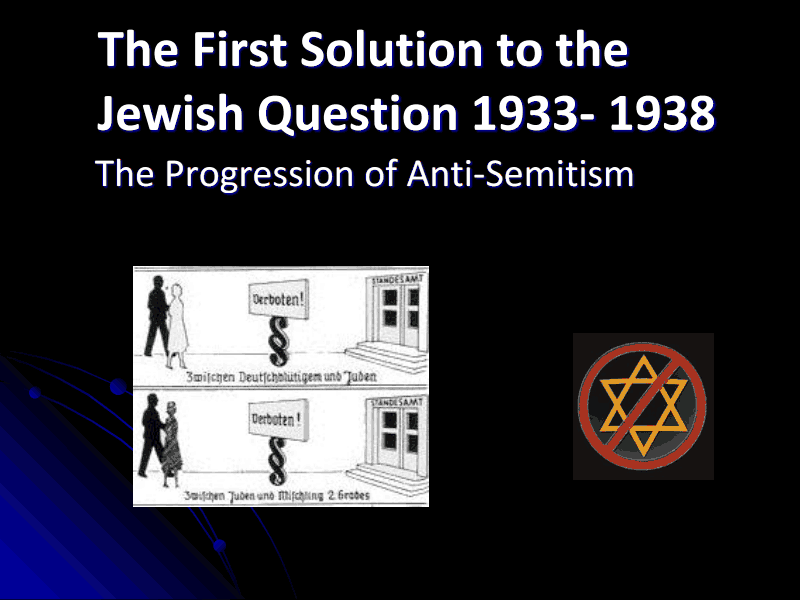 The First Solution
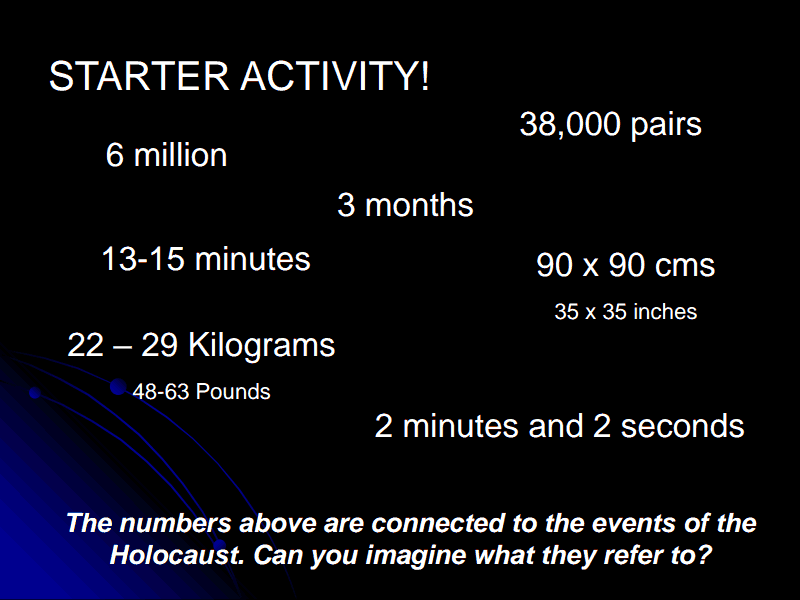 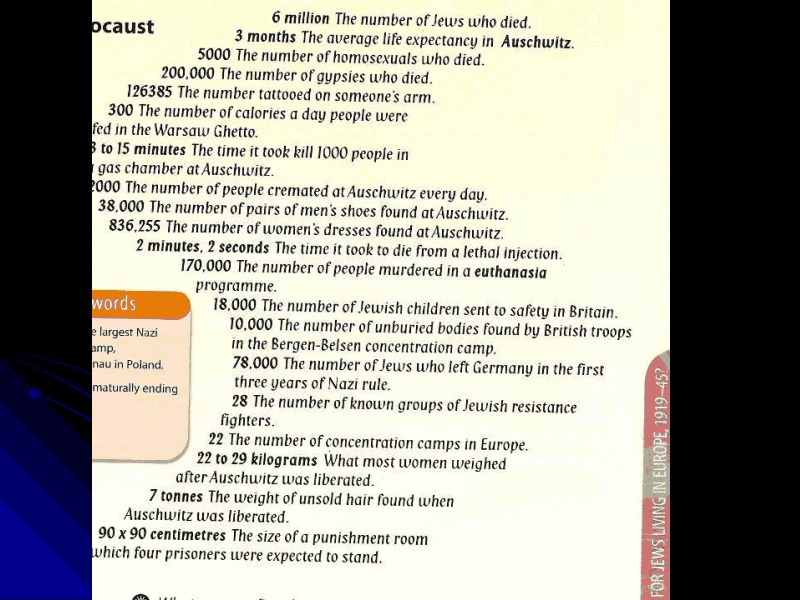 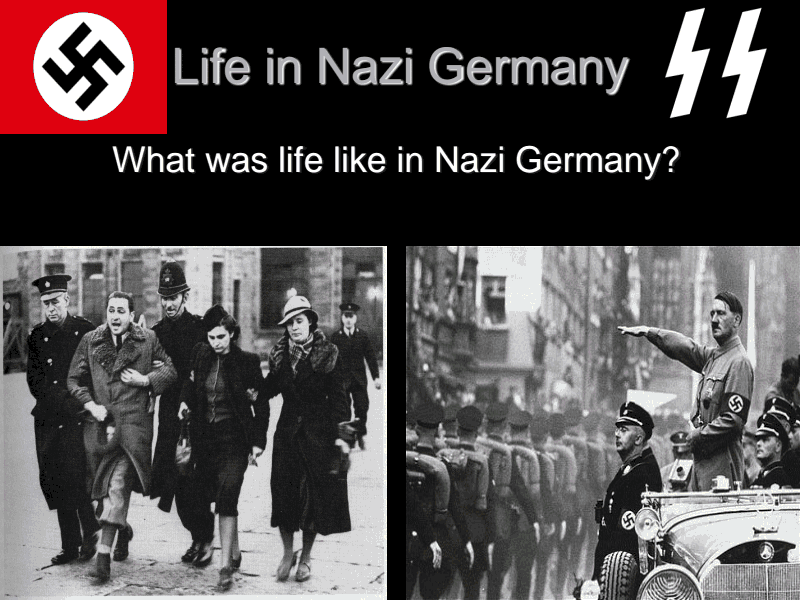 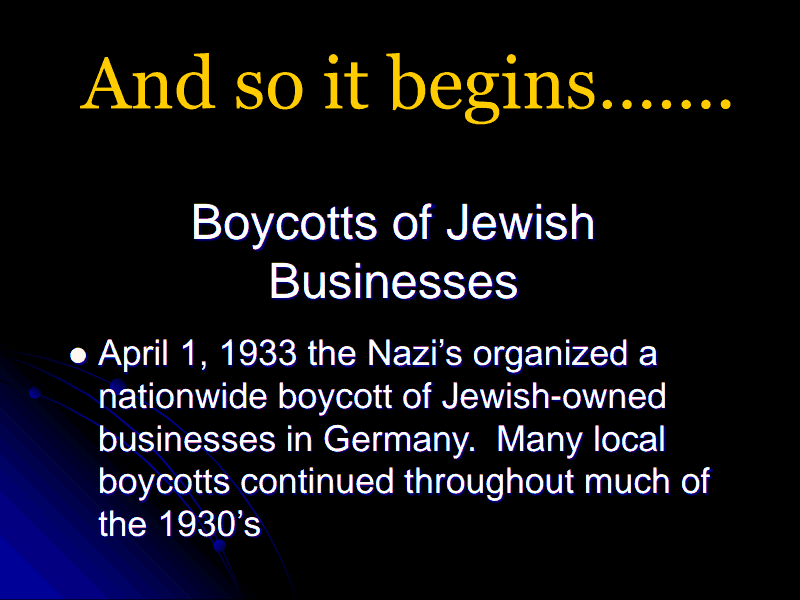 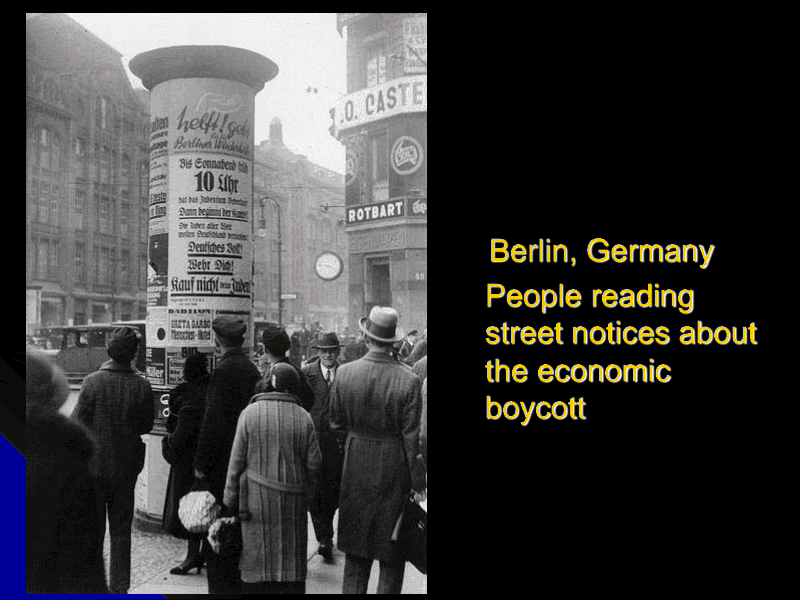 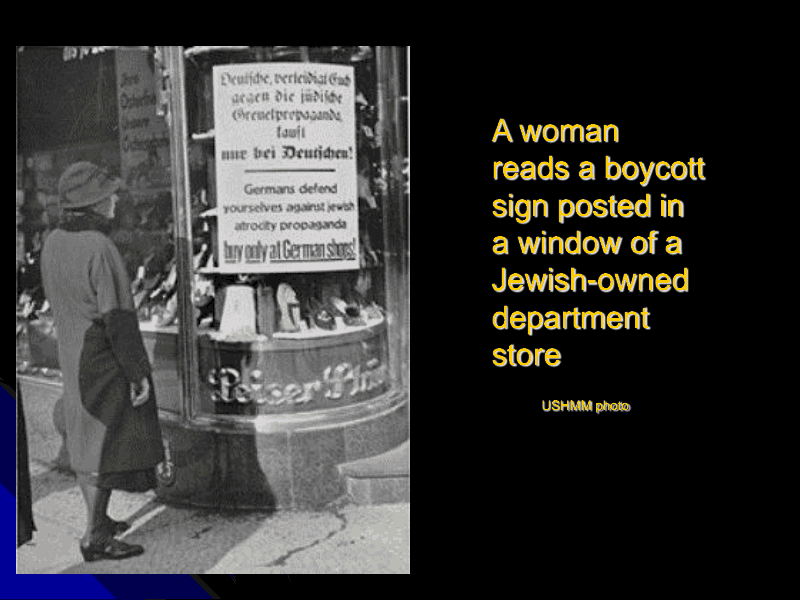 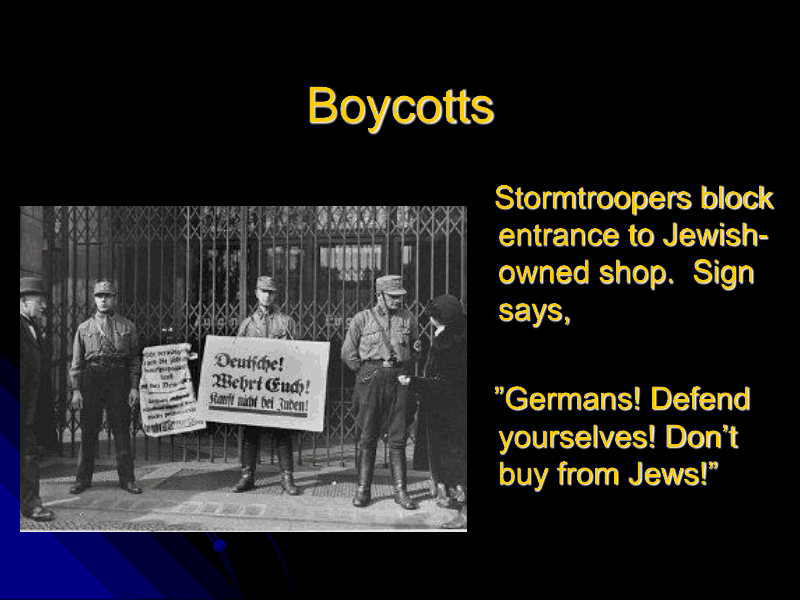 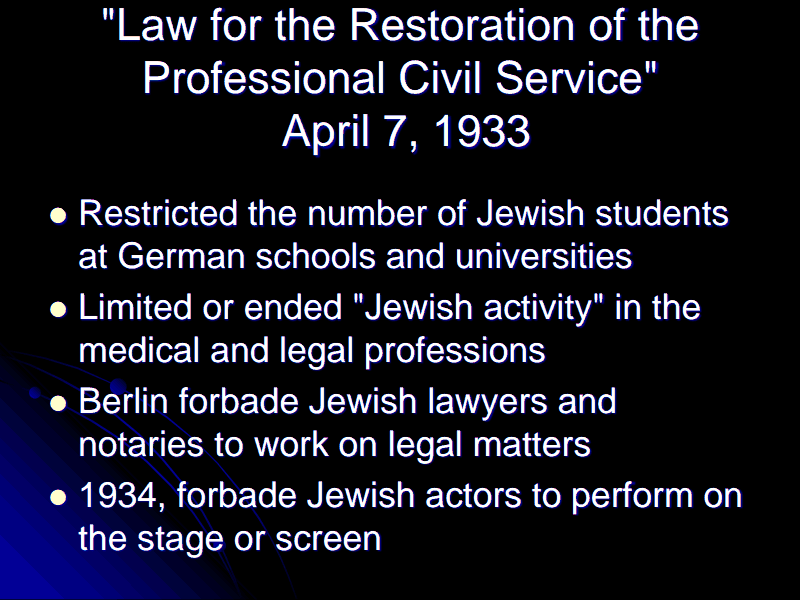 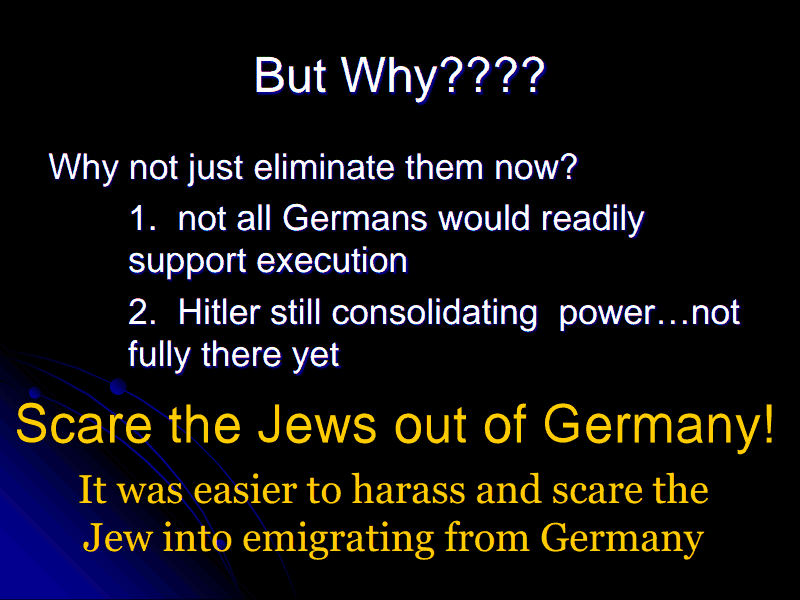 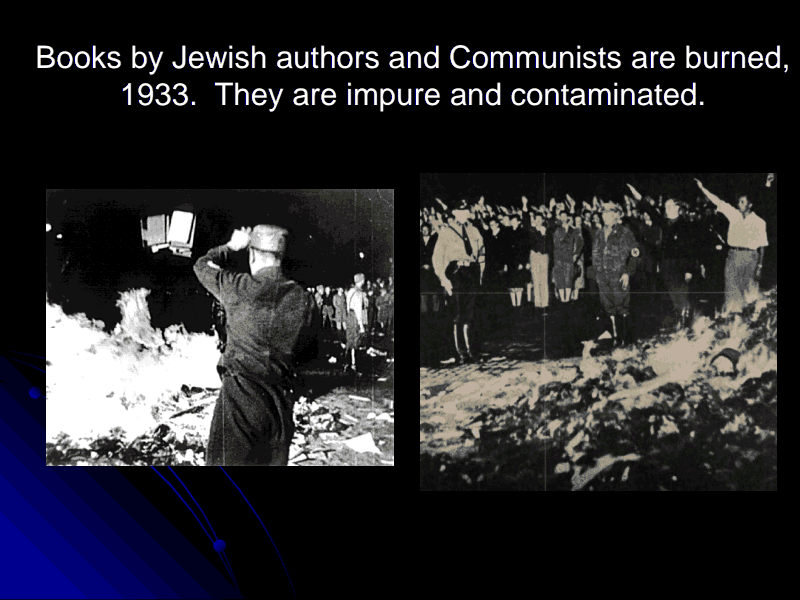 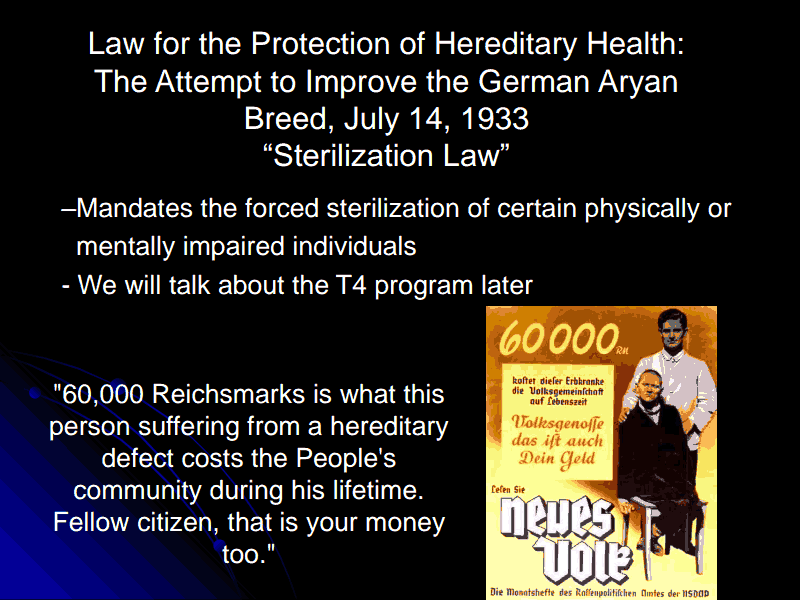 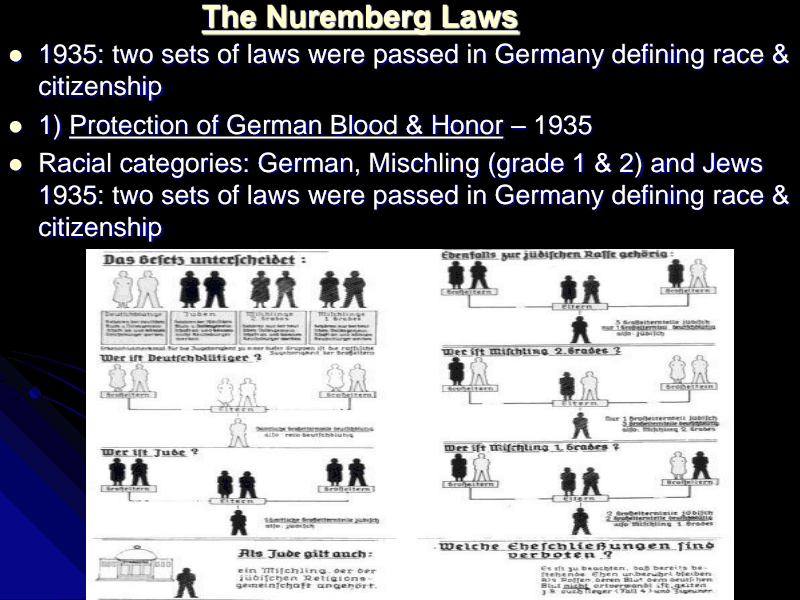 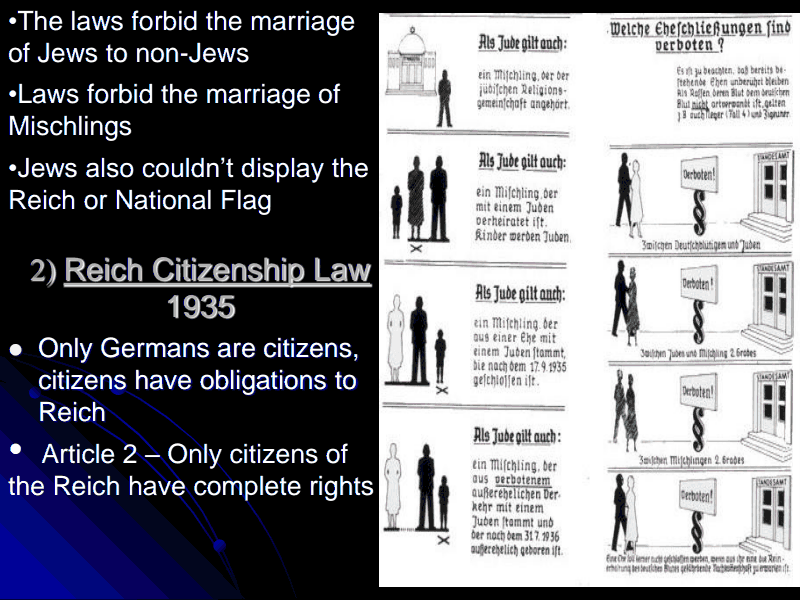 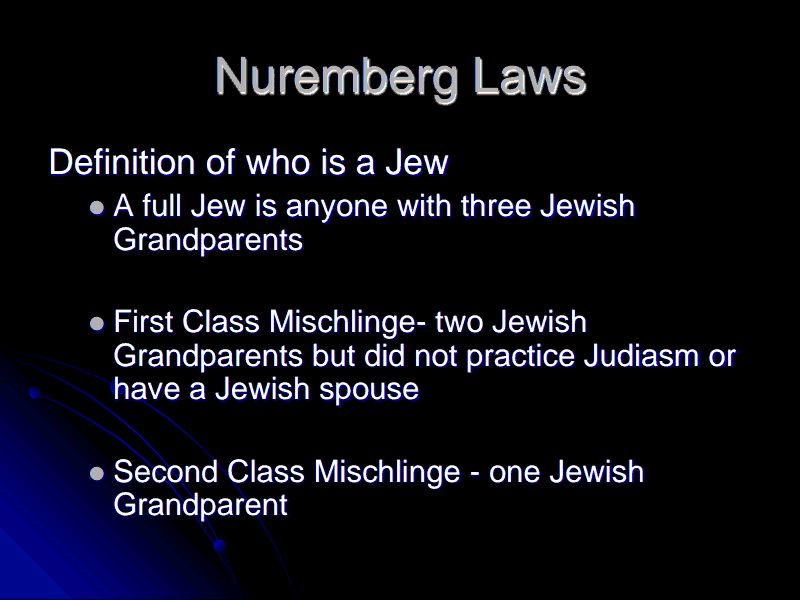 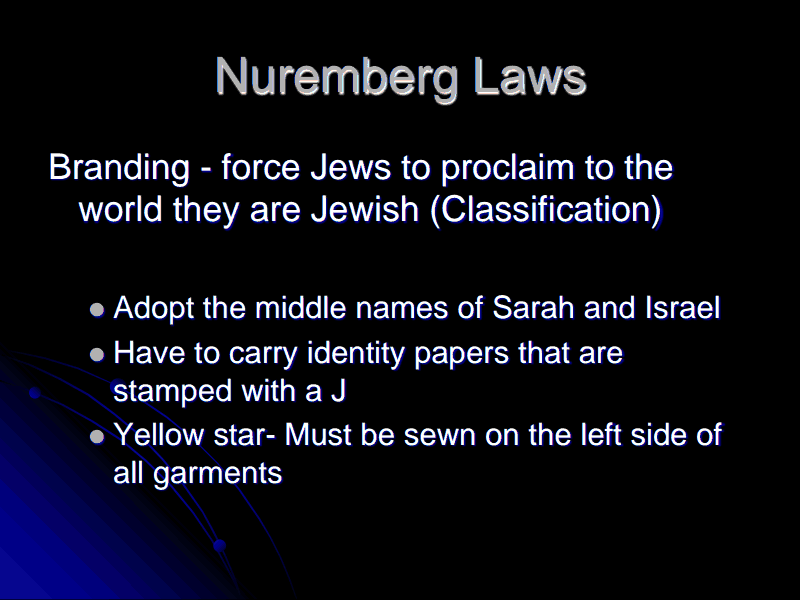 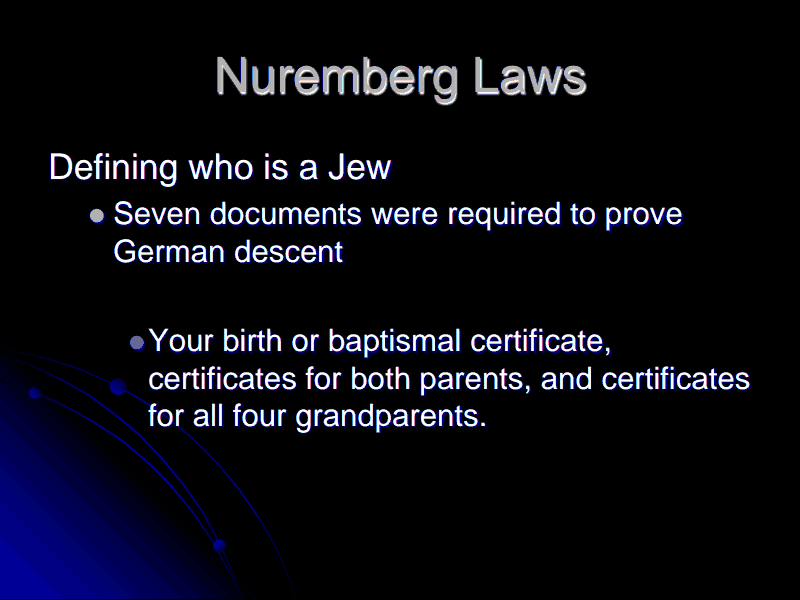 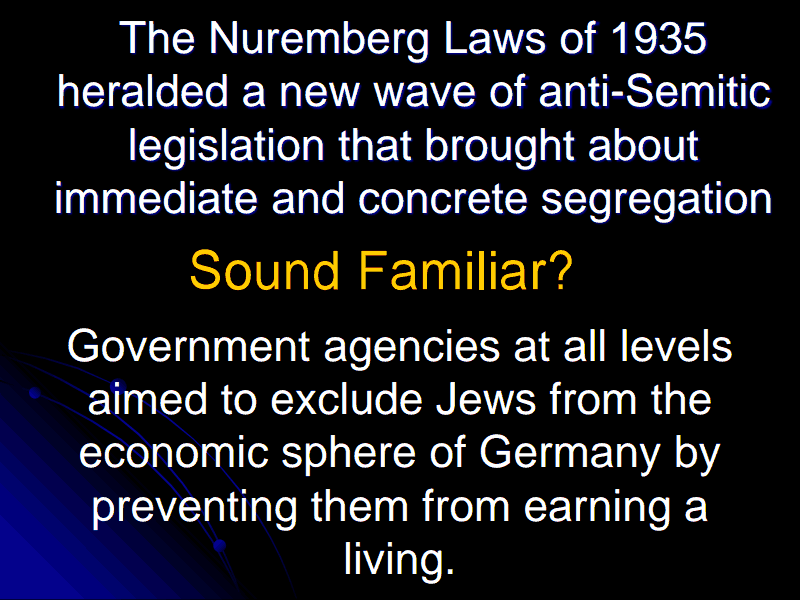 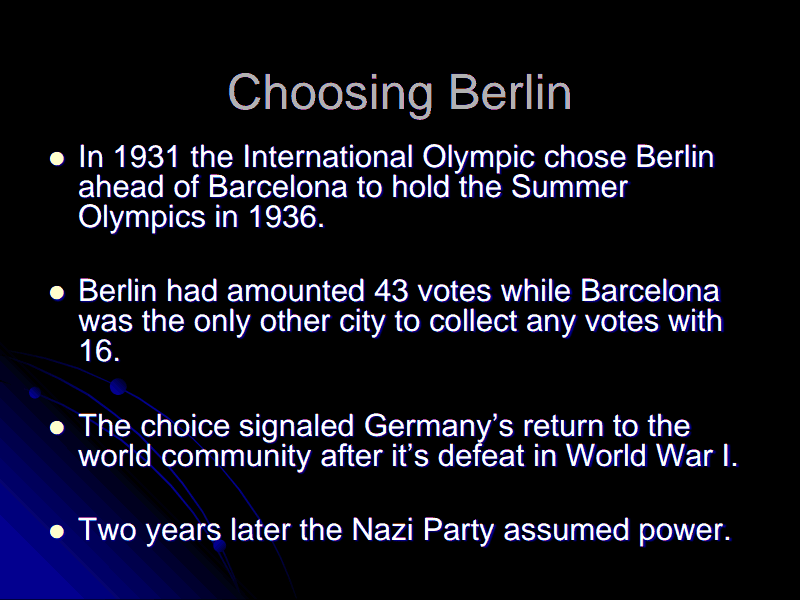 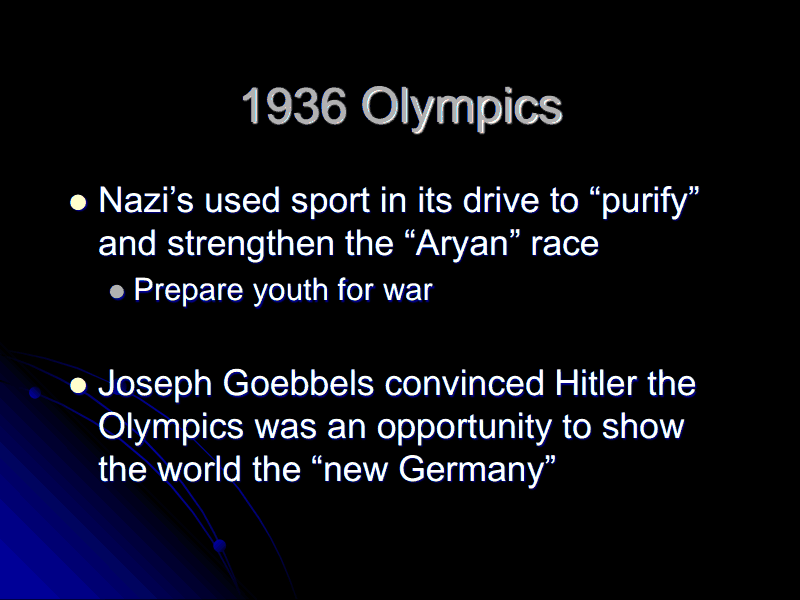 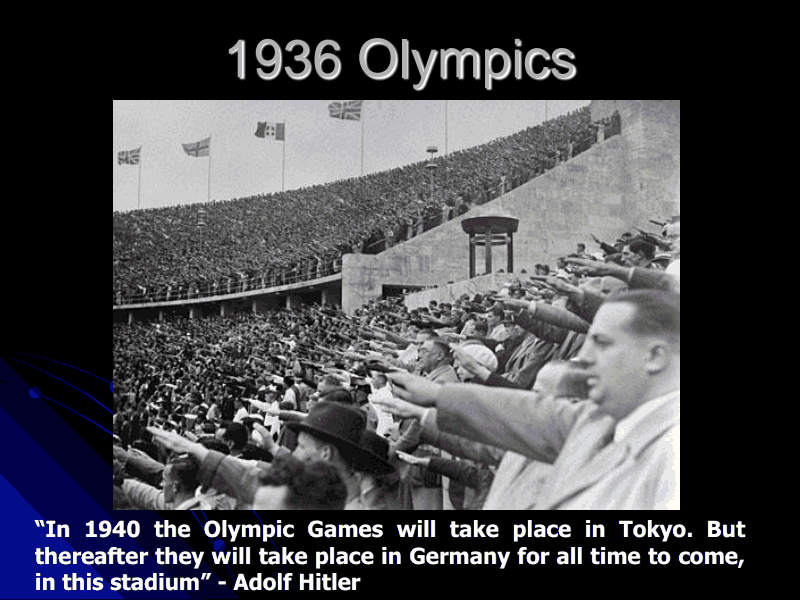 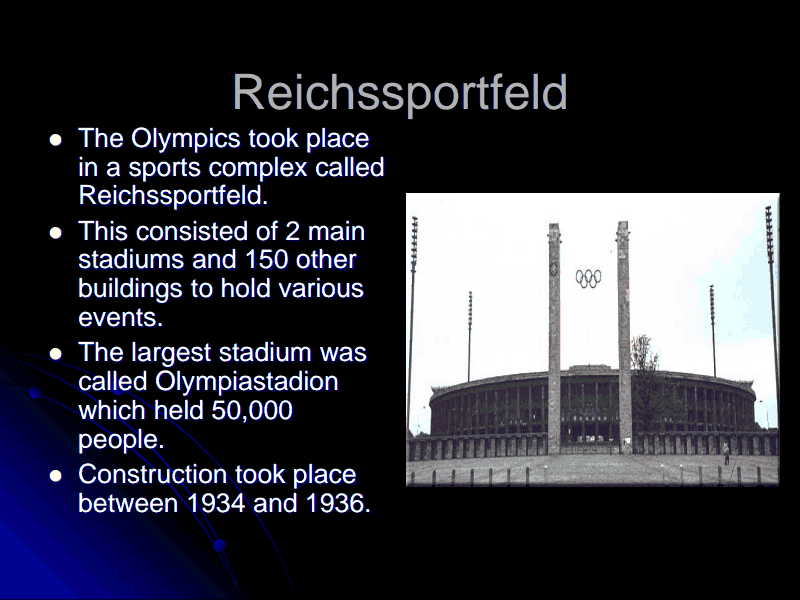 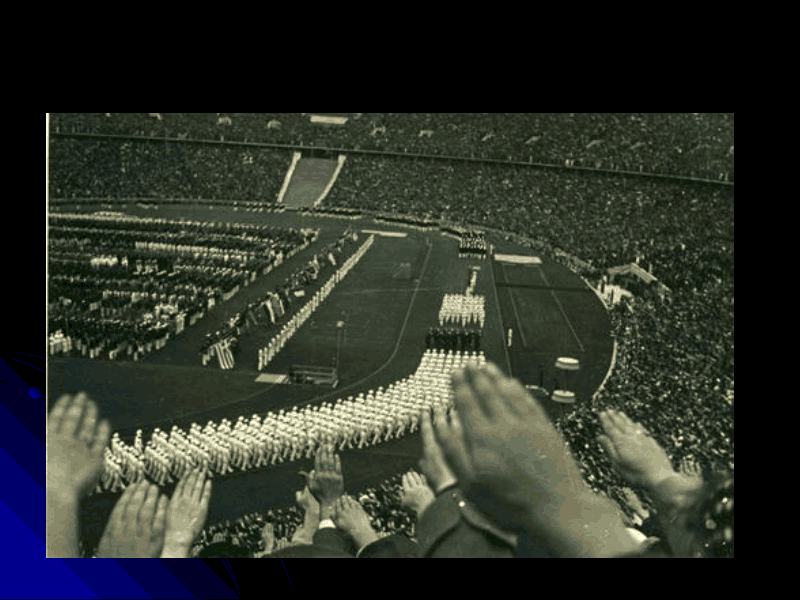 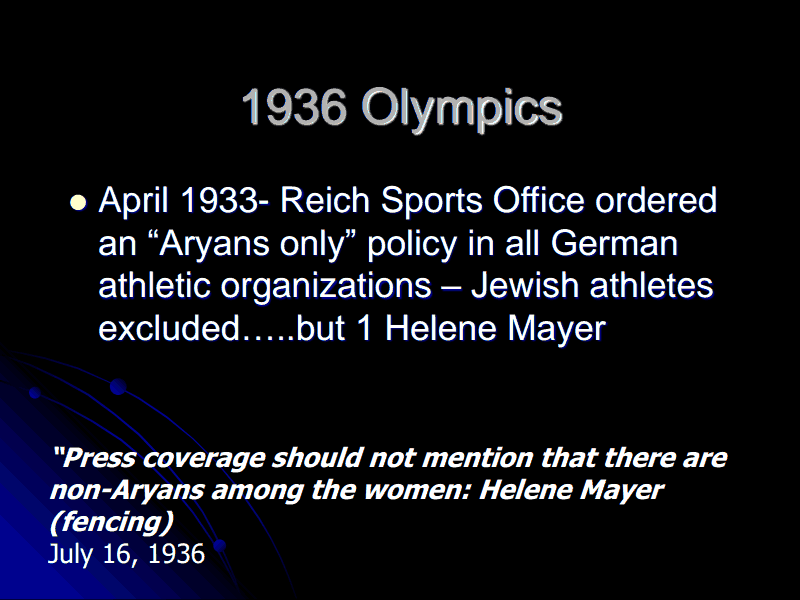 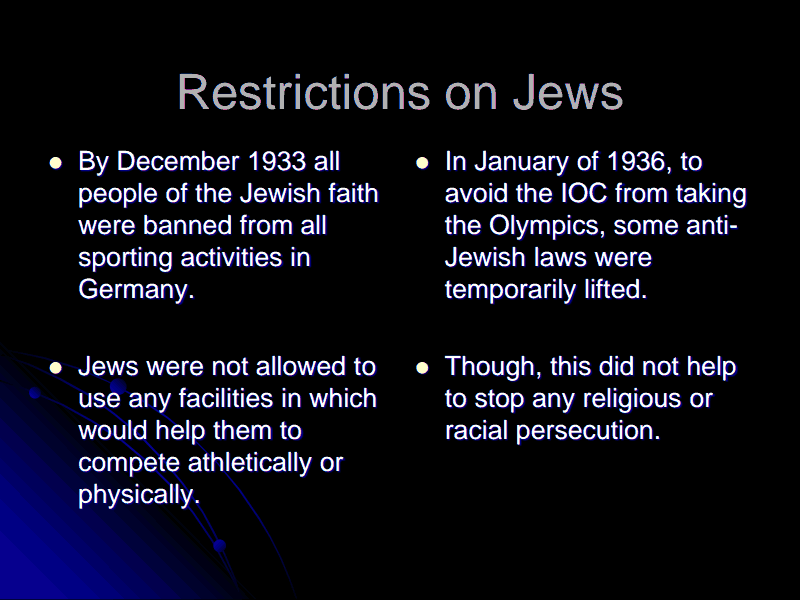 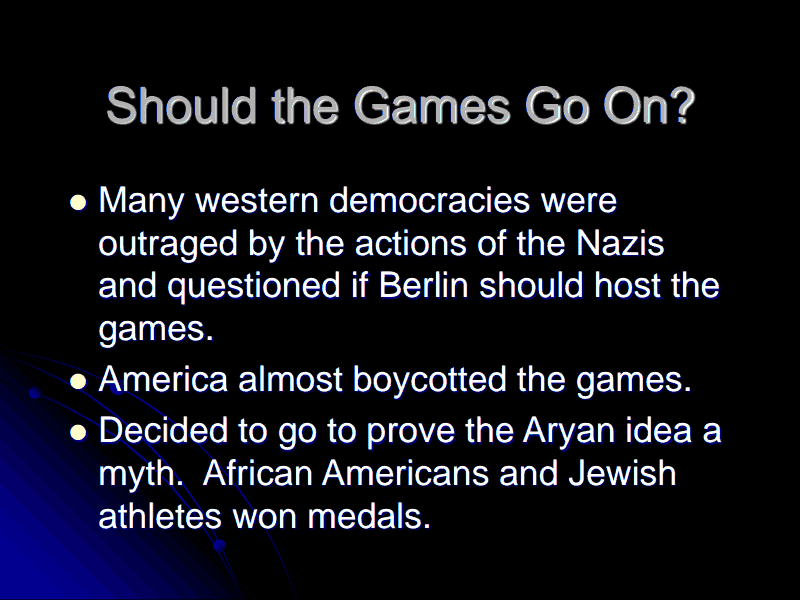 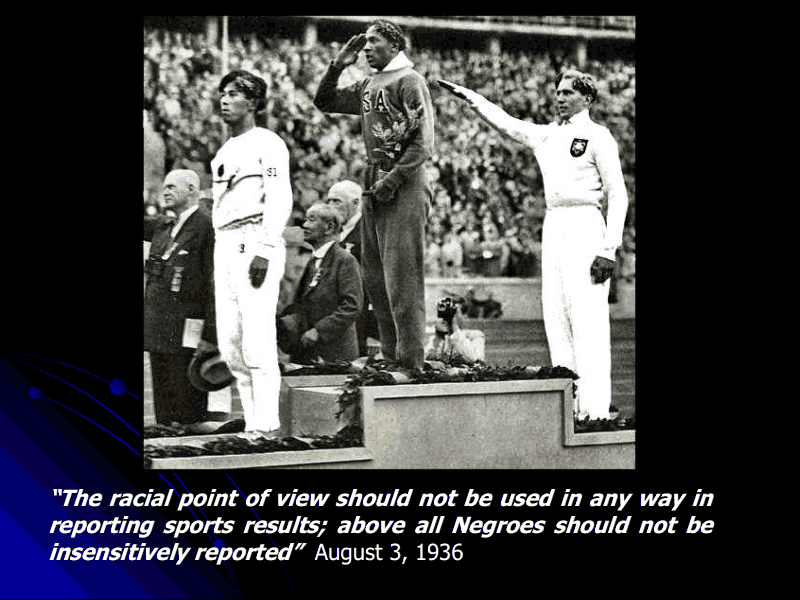 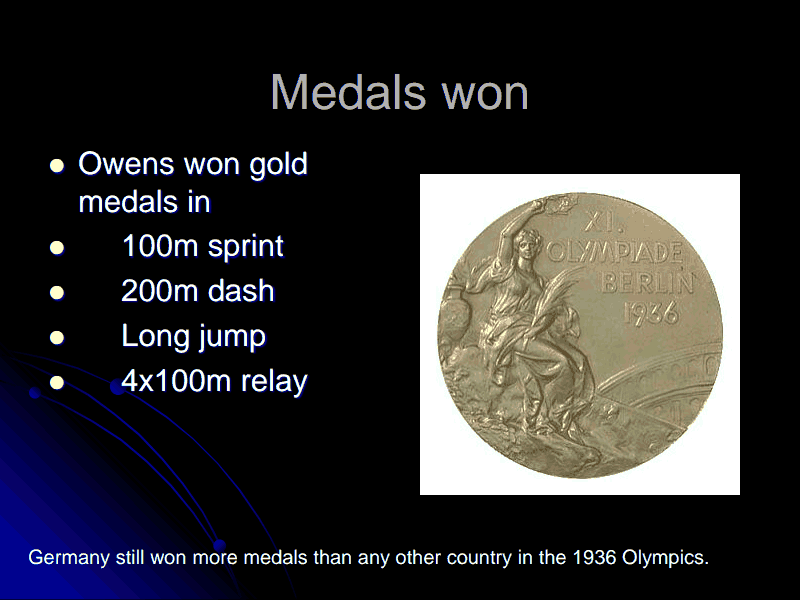 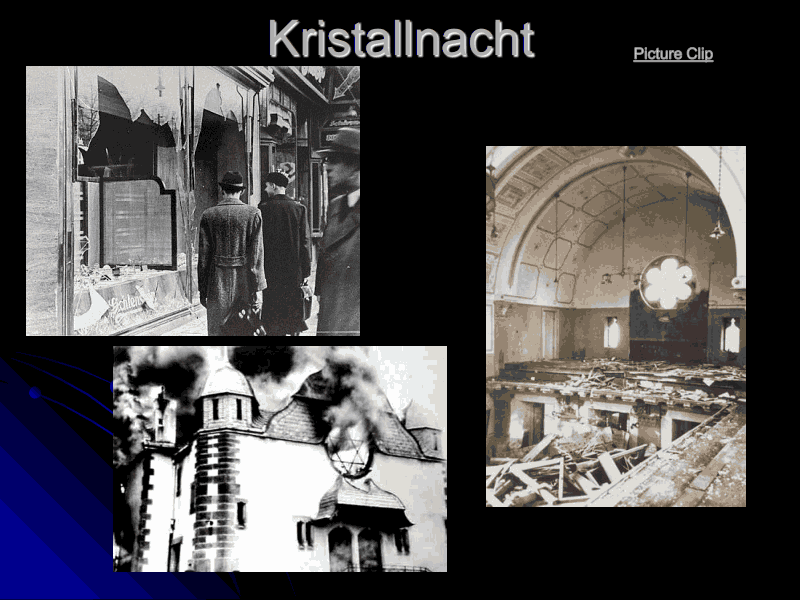 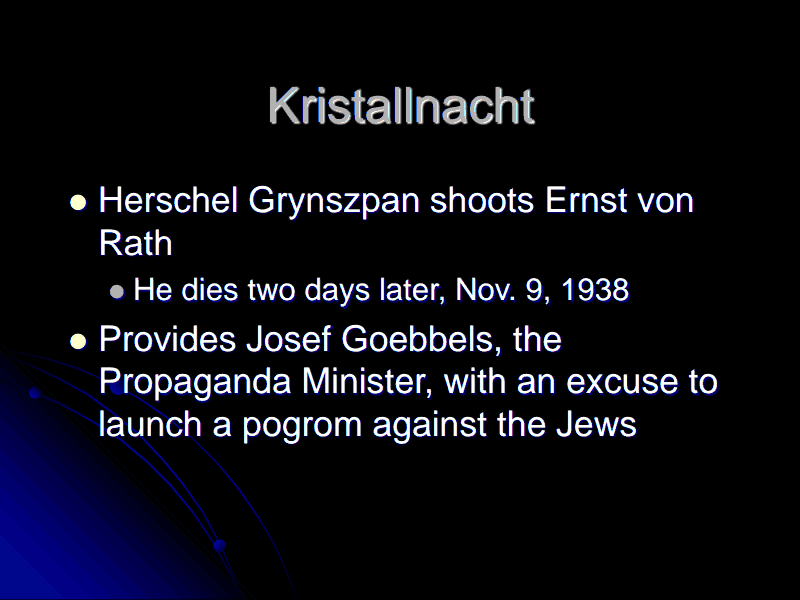 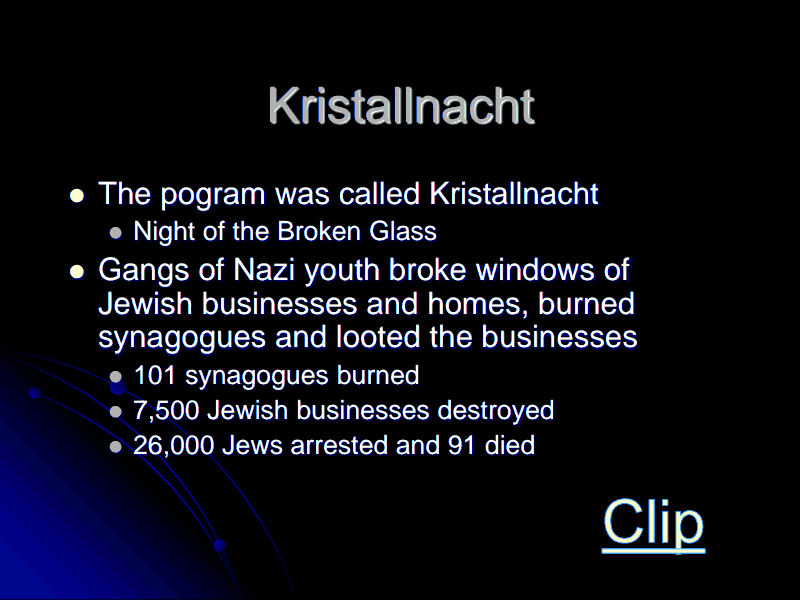 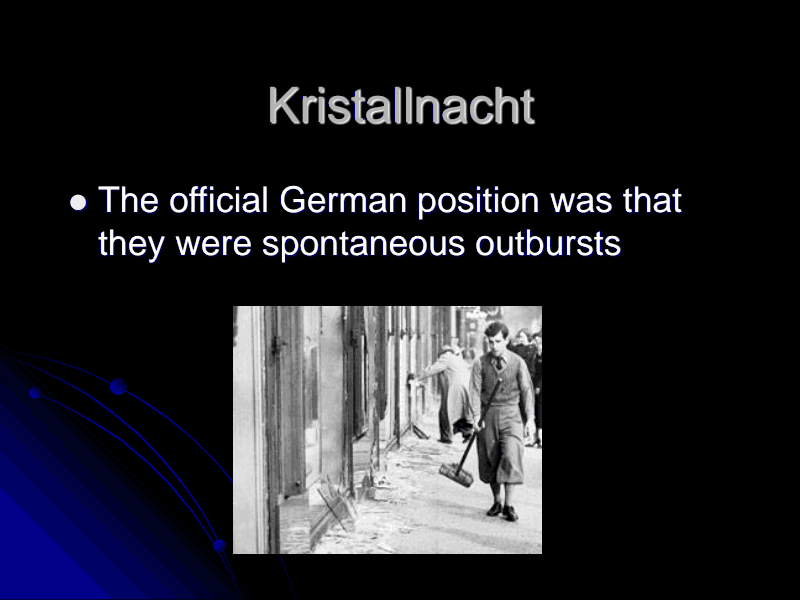 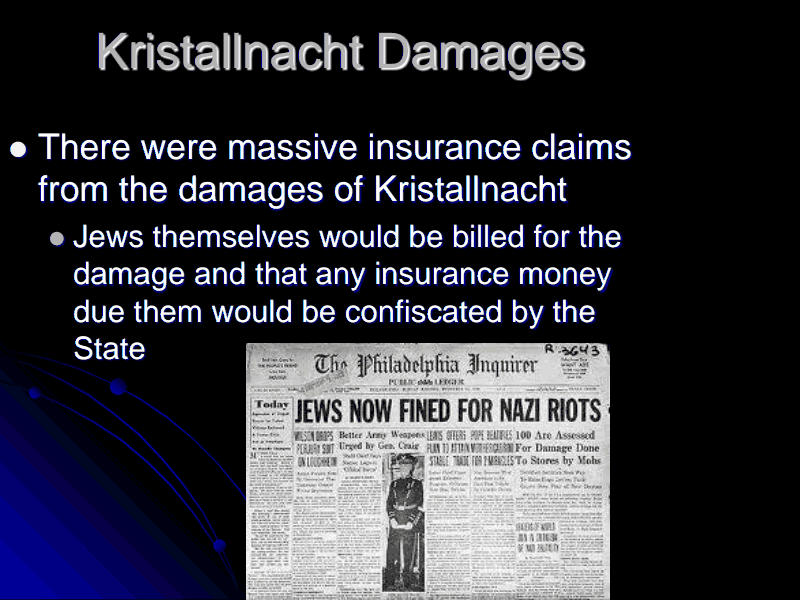 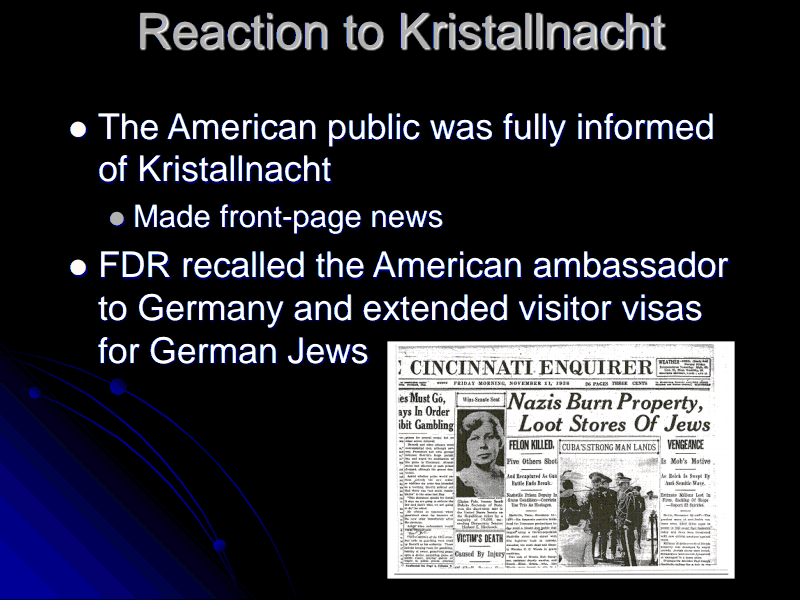 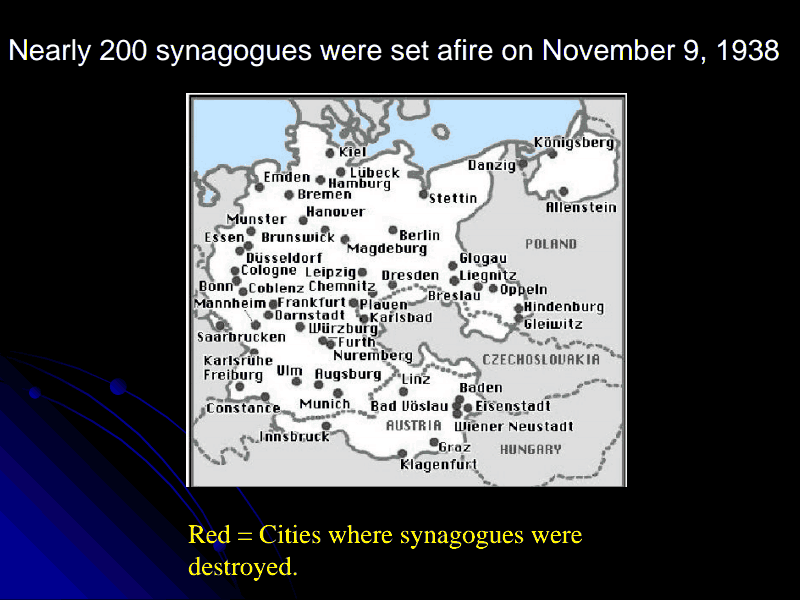 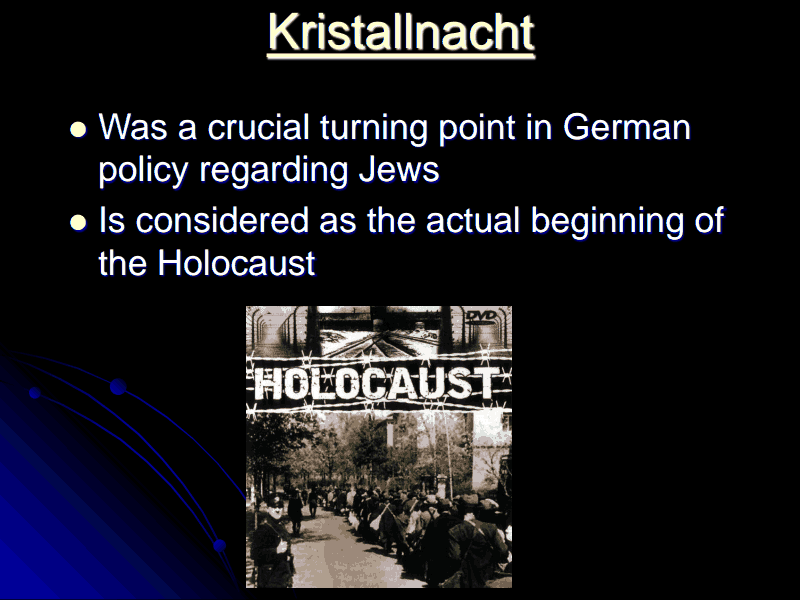 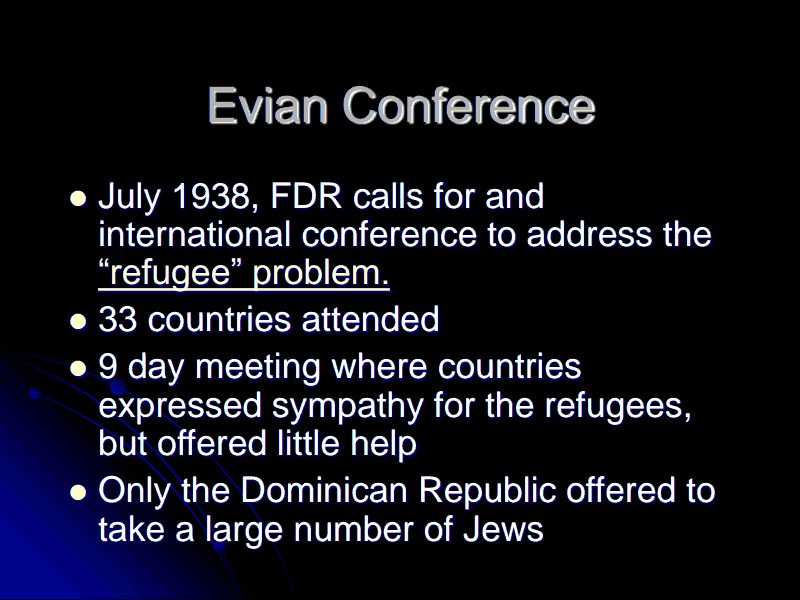